Урок як основний вид класної роботи, та його типологія
Учіння
Я. Коменський та К. Ушинський: «учіння — це здобуття знань різнорідних наук і умінь розв´язувати різноманітні завдання та виконувати дії з використанням знань.»
В учінні, з одержанням знань від учителя, виділяють дві фази: - спостереження і одержання повідомлень (просте спиймання);- закріплення знань(механічне запам´ятовування з пасивним чи активним повторенням і заучуванням).
Але школа вчить не одного учня, їй потрібно забезпечити засвоєння знань великою кількістю учнів. Виникає необхідність організувати їхню діяльність. Таку логіку розгортання процесу засвоєння знань не одним, а багатьма учнями і мала забезпечити класно-урочна система навчання і її основний елемент — урок.
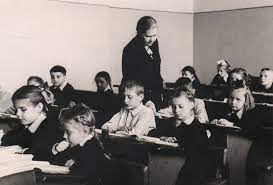 Урок – компонент або елемент?
Компонентом системи може бути будь-яка її частина, а елементом є тільки функціональна частина системи, тобто така, яка робить певний внесок у створення цілого, системи.
Про елемент говорять тільки тоді, коли є наявною сама система, про компонент — тоді, коли самої системи може і не бути.
Тому урок є функціонально - діючою  частиною класно-урочної системи навчання, отже, є її елементом.
Урок характеризується низкою необхідних рис, які не залежать ні від особливостей учителя і класу, ні від навчально-матеріальної бази школи:
єдність навчальної і виховної функцій; 
стимулювання пізнавальної активності учнів; 
розвиток пізнавальної самостійності.
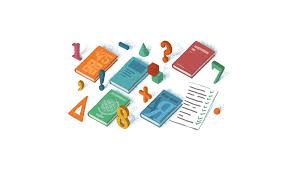 Отже, урок — це організаційна форма навчання, яка забезпечує навчання, виховання і розвиток постійного складу учнів упродовж визначеного проміжку часу на основі вивчення конкретної і однакової для всіх теми.
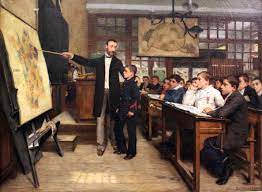 Типологія уроків
У практичній площині елементами уроку є:
 організація роботи учнів. перевірка виконаного домашнього завдання,
 мотивація навчання, 
актуалізація опорних знань, 
організація вивчення нового матеріалу, 
закріплення й осмислення знань,
 організація домашнього завдання.
класифікація уроків С.Іванова
Ця класифікація обумовлює такі типи уроків:
-     вступні;
-     первинного ознайомлення з матеріалом;
-    формування понять, встановлення законів, правил;
-    застосування одержаних знань на практиці;
-    тренувальні (уроки навичок);
-    повторення й узагальнення;
-    контрольні;
-    змішані, або комбіновані.
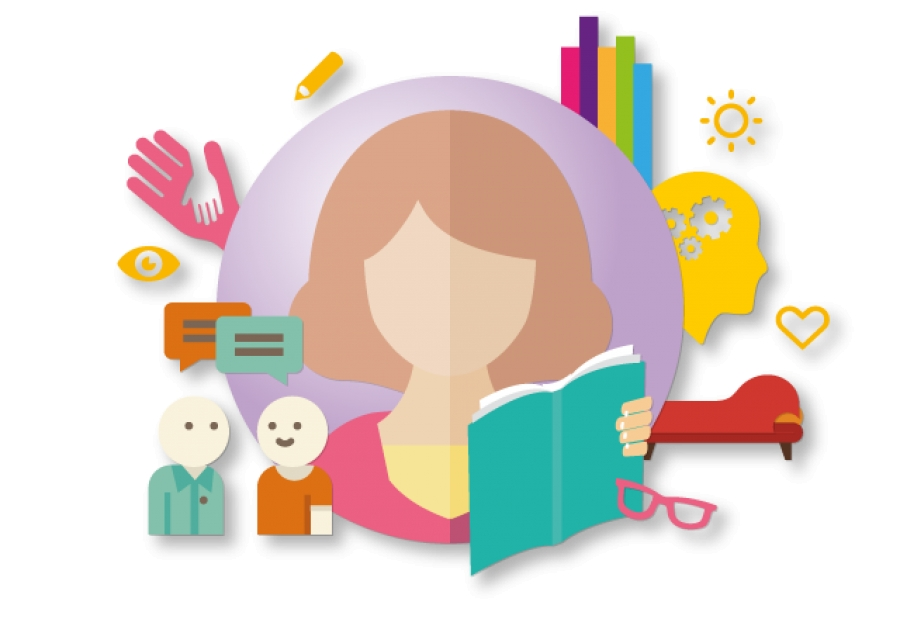 Наприклад, дуже поширений тип уроків — комбінований — має таку структуру:
1. Організаційна частина (1-2 хв).
2. Перевірка домашнього завдання: фронтальне опитування біля дошки, комбіноване опитування - усне чи письмове (10 - 12 хв).
3. Повідомлення нових знань (10 — 30 хв).
4. Закріплення нового матеріалу, встановлення зв´язку з раніше вивченим, вправи (5 - 15 хв).
5. Домашнє завдання, його суть, методика виконання, термін ви­конання і т.ін. (5 — 10 хв).
6. Підведення підсумку уроку (1-2 хв).
класифікація І.Казанцева
Він запропонував таку типологію уроків:
-    з різноманітними видами занять;
-    у вигляді лекцій;
-    у вигляді бесід;
-    екскурсії;
-    кіно-уроки;
-    самостійна робота учнів у класі;
-    лабораторні та інші практичні заняття.
Типологія уроків В. Онищука
уроки засвоєння нових знань;
-    засвоєння навичок і умінь;
-    комплексного засвоєння знань;
-    узагальнення і систематизації знань;
-    перевірки, оцінки і корекції знань, умінь і навичок;
-    комбіновані уроки.
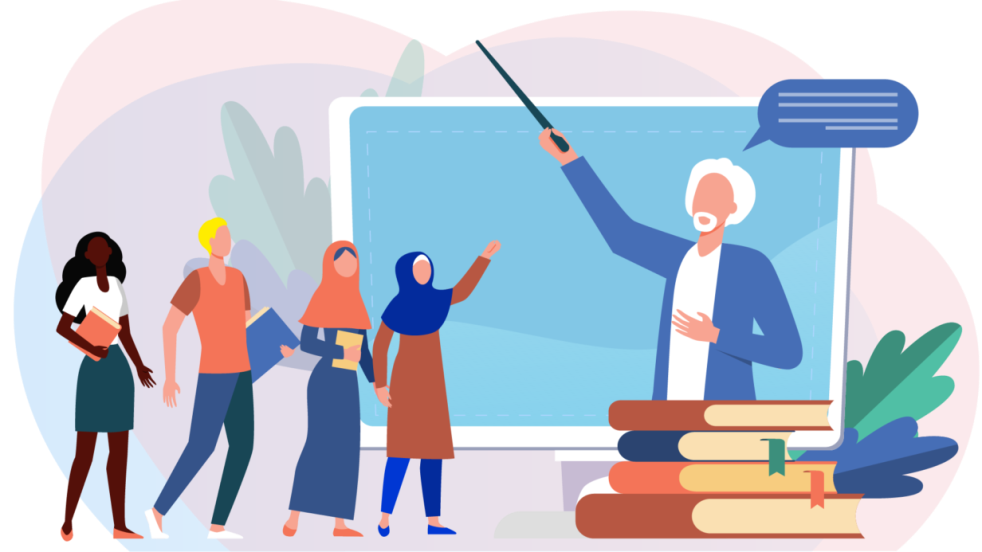 Типологія уроків Б. Єсіпова виглядає так:
-    комбіновані, або змішані;
-    ознайомлення учнів з новим матеріалом;
-    закріплення знань;
-    систематизація й узагальнення знань;
-    формування і закріплення вмінь і навичок;
-    уроки перевірки знань.
Основою для такої класифікації є цілі уроку та місце уроку в їх системі.
Урок засвоєння нових знань, наприклад, має таку будову:
1.  Перевірка домашнього завдання, відтворення і корекція опор­них знань.
2.  Повідомлення теми, мети, завдань уроку і мотивація навчальної діяльності учнів.
3.  Сприймання і первинне усвідомлення нового матеріалу, осмис­лення зв´язків і відношень об´єктів вивчення.
4.  Запам´ятовування навчального матеріалу.
5.  Узагальнення і систематизація знань.
6.Підсумок уроку і повідомлення домашнього завдання
Література
Малафіїк І. В.,Дидактика,Навчальний посібник / К.: Кондор, 2009.- 406 c.